L’accessibilité au cœur de la réforme de l’accueil de la petite enfance
Eddy Gilson
11/05/2022
Accessibilité & objectifs du système d’accueil en Fédération Wallonie-Bruxelles
Système d’accueil =  L'organisation et le fonctionnement général du secteur de l'accueil de la petite enfance en Communauté française (Décret 21/02/2019 visant à renforcer la qualité et l’accessibilité de l’accueil de la petite enfance en Communauté française).

Le système d’accueil est une composante parmi d’autres du paysage global des services aux familles et aux jeunes enfants (lieux de rencontre, consultations, stages, activités culturelles, activités de psychomotricités,…).
Accessibilité & objectifs du système d’accueil en Fédération Wallonie-Bruxelles
16 objectifs « balises ». du système d’accueil FWB.
Focus :

OS 8° Assurer l’accessibilité de l’accueil dans une logique inclusive et de service universel. 

OS 9° Contribuer à la réduction des inégalités sociales et de santé.

OS10° Aborder l’enfant accueilli dans le respect de son contexte familial et dans une logique de soutien à la parentalité.
Accessibilité et objectifs de la réforme
Accessibilité et objectifs de la réforme
Géographique et service universel
Financière
1° Revoir les critères Cigogne :
Base communale (voir quartier) :
33% taux de couverture subventionné
50% taux de couverture global
Correctifs : si demande forte, si revenus faibles,…
2° Intégrer les nouveaux niveaux de subsides dans les programmations.
Passage d’un niveau à l’autre.
Nouveaux critères à prévoir en fonction des besoins.
Révision  de la grille PFP (diminution pur les bas et moyens revenus) 
Suppression de l’intervention accueil
Révision de la péréquation/rétrocession pour harmoniser la recette des parents.
Socio-culturelle et horaire
10 ou 11h30 d’ouverture/jour min. pour les niveau 1-2 de subsides + niveau 3 accessibilité horaire renforcée.
Priorités sociales à l’inscription :
20-50 % pour le niveau 2
Jusqu’à 80% pour le niveau 3 accessibilité sociale renforcée.
Accueil d’urgence dès le niveau 2 : 1 enfants (cap. – de 35 places) ou 2 enfants (au-delà). surnuméraire sur demande de l’ONE.
Plan d’action visant :
Favoriser l’expression de besoin d’accueil des familles les plus vulnérables.
Renforcer la logique d’accueil de tous et d’accessibilité des milieux d’accueil.
Inscription
Demande d’accueil en ligne obligatoire via « premier pas » : 1er janvier 2022
Nouvelle procédure d’inscription.
Créer un réseau garantissant l’accès à toutes les familles à « premier pas »
Développement d’un soutien ONE à la recherche de place.
Accessibilité : le contrat de gestion comme amplificateur
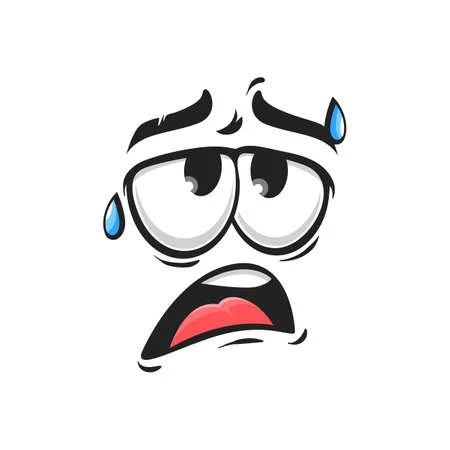 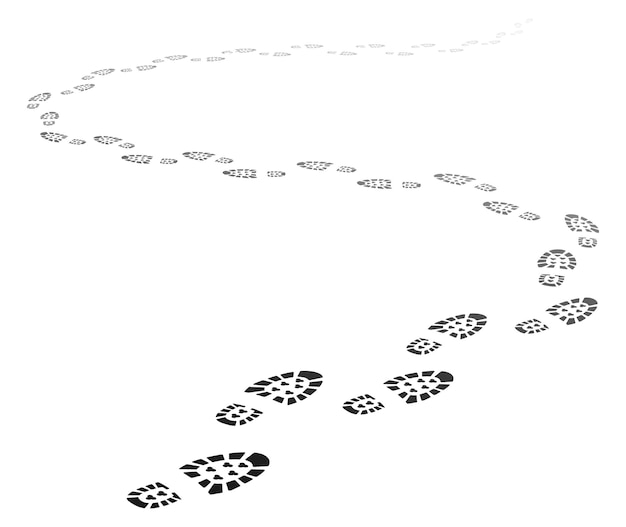 Accessibilité & réalité
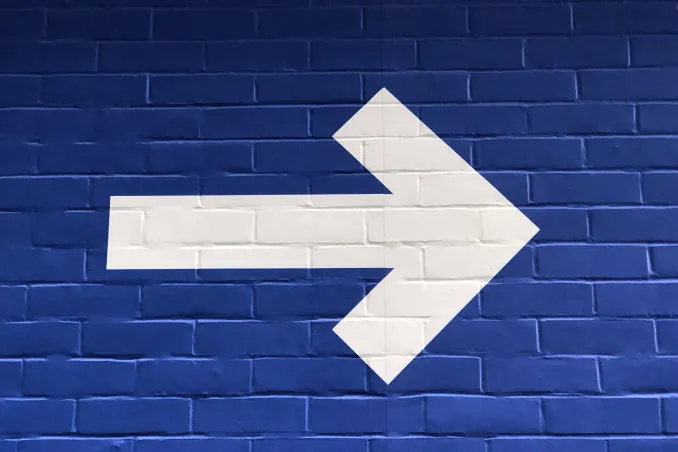 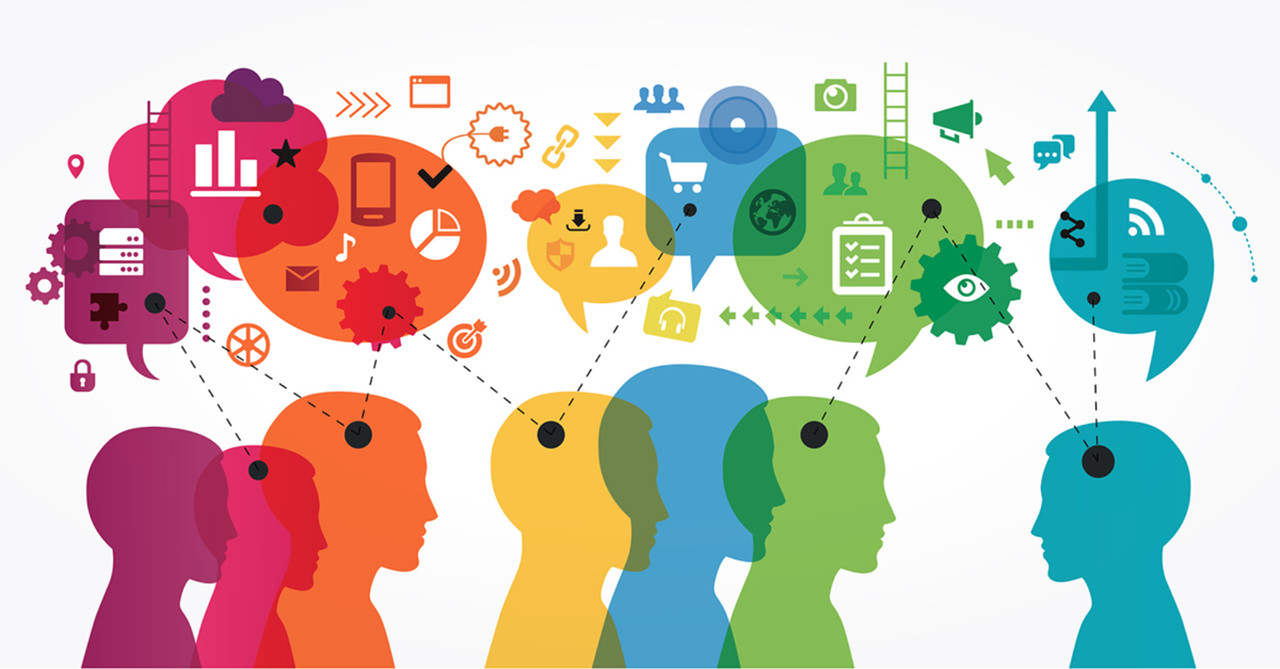